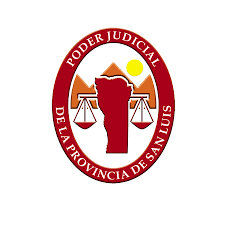 PRÁCTICASCÓD. PROCESAL DE FAMILIA         Dr. Carlos Hugo Orozco                          Lic. Haydee Liliana Avila
QUE ES UN CÓDIGO PROCESAL  
        El derecho procesal es el conjunto de normas que regulan el proceso judicial, es decir, que regula los requisitos, el desarrollo y los efectos del proceso.- 
LEY DE FONDO – LEY DE FORMA

VERDAD FORMAL – VERDAD MATERIAL
Objeto: establecer la normativa procesal para hacer efectivos los derechos y deberes establecidos en las leyes de fondo, regulando los procesos de familia y de violencia familiar
Art. 3 Características del Proceso
Especialidad en familia y violencia familiar.
Interés superior del niño.
Tutela judicial efectiva: las normas deben facilitar el acceso a justicia.
Participación en el proceso de personas con capacidad restringida y de NNYA. 
Prueba: los procesos de familia se rigen por los principios de libertad, amplitud y flexibilidad de la prueba.
Cargas probatorias dinámicas: los parientes y allegados a las partes pueden ser ofrecidos como testigos.
Resolución consensuada de los conflictos.
No se aplica el instituto de caducidad de instancia.
Principio de oralidad e inmediación: el proceso de familia se desarrolla mediante audiencias orales, estando las partes del proceso en contacto personal con el Juez; además, este mantiene contacto directo y comunicación personal con los órganos de prueba (con el Equipo Interdisciplinario del CPF).
Principio de oficiosidad: el impulso procesal será compartido por el Juez/a con las partes en procura de su propio interés.
Principio de Buena Fe y Lealtad Procesal: las partes deben proceder de buena fe y abstenerse de utilizar medios fraudulentos en el proceso.
Principio de Gratuidad.
Acceso limitado al expediente: limitado a las partes, representantes, letrados/as.
Plazos: el plazo para resolver la causa comienza a correr una vez firme el decreto de Autos.
Economía procesal: la Jueza/ez arbitran medidas para que el juicio sea diligenciado evitando costos económicos.
Lenguaje: Los actos y resoluciones judiciales deben redactarse de manera sencilla y comprensible.
Aplicación supletoria del Código Procesal Civil y Comercial de la Provincia de San Luis.
Causas que se tramitan en los Juzgados de Familia, Niñez, Adolescencia y Violencia:
Acciones derivadas de parentesco, filiación, técnicas de reproducción humana asistida.
Privación de la responsabilidad parental.
Separación Judicial de bienes.
Guarda, tutela.
Procesos de Comunicación.
 Cuidado Personal.
Acciones derivadas del régimen de matrimonio, uniones convivenciales.
Acciones derivadas de la inscripción de nacimientos, nombre de las personas, estado civil.
Acciones derivadas de la identidad de género.
Cuestiones que se susciten con posterioridad al deceso de las personas sobre disponibilidad de su cuerpo o algunos de su órganos.
Medidas urgentes en relaciones de familia, acciones derivadas de la violencia familiar.
Acciones derivadas de la capacidad delas personas humanas y su restricción.
Autorización supletoria para salir del País.
Autorización supletoria para actos de carácter patrimonial entre cónyuges o convivientes.
Divorcio y acciones derivadas del mismo.
Filiación. 
Adopción.
Acciones por restitución nacional e internacional de Niñas, Niños y Adolescentes.
Art. 21. Deberes y Atribuciones de las Juezas y Jueces
Ejercer la dirección del proceso y resolver las causas dentro de los plazos fijados.
Incentivar la resolución consensuada del conflicto.
Asumir una actitud dinámica y responsable, respetuosa de la intimidad familiar y autonomía personal.
Sancionar el fraude procesal.
Recurrir al Cuerpo Forense cuando lo considere conveniente.
Disponer medidas de saneamiento.
Informar a los intervinientes en el proceso la finalidad de los actos procesales, derechos y deberes que los asisten.
Escuchar de manera directa a NNYA involucrados, valorar su opinión según la edad y grado de madurez.
Escuchar de manera directa a las personas en relación con su capacidad.
Ordenar realización de estudios y dictámenes.
Disponer la remisión de la causa a Mediación.
Utilizar recursos y medios tecnológicos que considere pertinentes.
Rol actual JUEZ/ JUEZA
Morello "el juez no es un fugitivo de la realidad, está inmerso en ella y no puede dejar de computar el clima económico-social ni las circunstancias generales que actúan en los fenómenos del tráfico" (24); treinta años después reiteró "ni el juez, ni el abogado, los operadores más finos del Derecho, son fugitivos de la realidad”
Qué es un expediente…
Fuente documental

Registro de voces de los sujetos en los que se interviene 

Registro de intervenciones de distintos agentes que van conformando el asunto justiciable
Audiencias. Pruebas. Medios de Prueba.
Audiencias: Se realizarán a puertas cerradas, pudiendo asistir las partes, la o el representante del Ministerio Público, sus defensoras o defensores y las personas que el Tribunal estime conveniente. Deben ser debidamente notificadas con anticipación; sin perjuicio de las dictadas con habilitación de día y hora.

Prueba: las partes deben prestar colaboración para la efectiva y adecuada producción de la prueba.

Medios de Prueba: los documentos, la confesión, el dictamen e informe de Peritas/os, la declaración de testigos, , el examen judicial.
El CPF constituye un cuerpo técnico de naturaleza y finalidad exclusivamente pericial que funciona bajo la dependencia del Superior Tribunalde Justicia. Su objeto es el auxilio específico a los órganos jurisdiccionales de la Justiciade la Provincia. Es el órgano que incluye, entre otras disciplinas científicas, las deMedicina Legal, Psiquiatría, Pediatría, Psicología, Trabajo Social, Criminalística, dentro de la Justicia Provincial.
Tipologías tradicionales de familia:
Familia Nuclear: conformada por dos generaciones; padres e hijos, con vínculos afectivos.
 
Familia extensa o conjunta: está integrada por una pareja con o sin hijos y por otros miembros como parientes consanguíneos.


Familia ampliada: derivada de la familia extensa o conjunta; permite la presencia de miembros no consanguíneos o convivientes afines.
En nuestra realidad nacional actual podríamos reconocer distintos modelos de familia (Carlos Eroles):
Familia con vínculo jurídico  y/o religioso: por razones formales o firmes convicciones religiosas la pareja solemniza su unión matrimonial.
Familia consensual o de hecho: vínculo estable, con características casi idénticas a la familia  con formalización  jurídica matrimonial.
Familia nuclear: conformada por los padres y los hijos. 
Familia amplia o extensa: donde hay convivencia de tres generaciones y/o la presencia de otros familiares convivientes.
Familia ampliada modificada: no hay convivencia, las relaciones entre los miembros tienden a un comportamiento  clánico.
Continuamos los modelos familiares….
Familia monoparental: conformada por el o los hijos  y solamente el padre o la madre como cabeza de familia.
Familia separada: padres separados que siguen siendo familia en la perspectiva del o los hijos. Este vínculo supérstite puede ser aceptado y armonio o no aceptado y conflictivo.
Familia reconstituida o ensamblada con o sin convivencia de hijos de distintas  uniones: es el grupo familiar conformado por una pareja que ha tenido (uno o ambos) experiencias matrimoniales anteriores. La convivencia permanente o de algunos días de la semana de hijos de distintas uniones le otorga un sesgo particular y difícil a las relaciones familiares.
Grupos familiares de crianza: se incluye adopción,  el prohijamiento (practica solidaria consistente en proteger huérfanos o abandonados dentro de la propia comunidad), los nietos a cargo de los abuelos.
Familiarización de amigos: se reconoce una relación familiar muy estrecha a los que son  entrañablemente amigos.
Uniones libres carentes de estabilidad y formalidad: a nuestro criterio, deben ser consideradas relaciones vinculares familiares,  ya que requiere  la decisión de compartir un proyecto  de vida.
Problemas Familiares (Carlos Eroles):
De calidad de vida: Necesidades Básicas Insatisfechas.

De la trama vincular familiar: Problemas de pareja, entre padres e hijos, solidaridad intergeneracional (adultos mayores).

De identidad: adopción, convivencia de hijos de diferentes uniones, desarraigo cultural y migraciones, niños víctimas de desaparición forzada y tráficos ilegales.

Situaciones límites: discapacidad, desaparición repentina, muerte o abandono que cambia la situación socio-económica, detención prolongada, salud mental, SIDA, adicciones, catástrofes.

Situaciones de alto riesgo social: Niños/as en estrategias de supervivencia, embarazo adolescente, madre sola (cabeza de familia numerosa), adolescentes en conflicto con la ley, los sin techo, trabajadores golondrinas, inmigrantes, abuelos a cargo de nietos/as.

Privación de derechos: Violencia y agresión sexual.
Qué es un perito…
Es un auxiliar del Juez dotado de conocimientos especiales
Es llamado por Juez en un proceso para dar su opinión fundada

Qué es la prueba pericial…
Opinión fundada de una persona especializada o informada en ramas del conocimiento que el Juez no está obligado a dominar
Informe social: Es un documento que facilita datos e información referida a la situación de una persona, institución, grupo, problema o hecho, consignando la interpretación, opinión o juicio del T.S. que lo emite.Debe reunir 3 condiciones…
Calidad: Contemplar fielmente las manifestaciones de los hechos observados y las representaciones de sus protagonistas

Riqueza: Detallar las actividades realizadas y Técnicas; las significaciones asignadas por los actores sociales y las inte5rpretaciones efectuadas por el observador

Confiabilidad: respeto por el doble nivel de registro: descriptivo + un análisis e interpretación profesional (desde lo epistemológico y principios científicos)
Paradigma Socio-Jurídico de Actuación Forense
Articulación teórica y analítica de lo social y lo jurídico
Comprender lo jurídico desde el análisis de los social y  viceversa
Correspondencia entre normas jurídicas y normas sociales

Intervención socio-jurídica: Es una especialidad centrada en la inter fase entre los sistemas legales y humanos de una sociedad;
Con la finalidad de conocer, comprender, explicar y evaluar situaciones presentes y pasadas;
Anticipar situaciones futuras;
A partir de estudios sociales, pericias, evaluaciones, diagnósticos

Intervención del T.S. : Articular políticas de restitución de daños y de promoción de derechos
Código Procesal de Familia
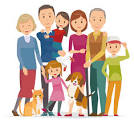 Proceso de violencia familiar
Proceso relativo a la capacidad de las personas
Proceso de autorización supletoria para salir del parís
Proceso de autorización supletoria para actos de carácter patrimonial entre cónyuges o convivientes
Proceso de alimentos
Proceso de ejecución del régimen de comunicación y cuidado personal
Proceso de filiación
Declaración de la situación de adoptabilidad
Guarda con fines de adopción
Restitución internacional y nacional de niñas, niños y adolescentes
Qué es la violencia…
Toda conducta, acción u omisión, que de manera directa o indirecta, tanto en el ámbito público como en el privado, basada en una relación desigual de poder, afecte su vida, libertad, dignidad, integridad física, psicológica, sexual, económica o patrimonial, como así también su seguridad personal.
Tipos de violencia
Física

Psicológica

Sexual

Económica y patrimonial

Simbólica
Violencia Física
La que se emplea contra el cuerpo de una mujer, hombre, niña/o,  adolescente, produciendo dolor, daño o riesgo de producirlo y cualquier otra forma de maltrato agresión que afecte su integridad física.
Violencia Psicológica
La que causa daño emocional y disminución de la autoestima o perjudica y perturbe el pleno desarrollo personal o que busca degradar  o controlar sus acciones, comportamientos, creencias y decisiones, mediante amenaza, acoso,, hostigamiento, restricción, humillación, deshonra, descrédito, manipulación, aislamiento.

Incluye también, la culpabilización, vigilancia constante, exigencia de obediencia sumisión, coerción verbal, persecución, insulto, chantaje, , ridiculización, explotación y limitación del derecho a circulación.
Violencia Sexual
Cualquier acción que implique la vulneración en todas sus formas, con o sin acceso genital, del derecho de la mujer/hombre a decidir sobre su vida sexual o reproductiva, a través de amenazas, coerción, uso de la fuerza o intimidación.

Incluye abuso dentro del matrimonio o de otras relaciones vinculares, prostitución forzada, explotación, esclavitud, acoso, abuso, trata de mujeres.
Violencia Económica y Patrimonial
Se dirige a ocasionar un menoscabo en los recursos económicos o patrimoniales; a través de:

La perturbación de la posesión, tenencia o propiedad de sus bienes
La pérdida sustracción, destrucción, retención o distracción indebida de objetos, instrumentos de trabajo, documentos personales, bienes, valores, derechos patrimoniales
La limitación de los recursos económicos destinados a satisfacer sus necesidades o privación de los medios indispensables para vivir una vida digna
La limitación o control de sus ingresos, así como la percepción de un salario menor por igual tarea, dentro de un mismo lugar de trabajo
Violencia Simbólica
La que a través de patrones estereotipados, mensajes, valores, íconos o signos transmita y reproduzca dominación, desigualdad y discriminación en las relaciones sociales
Ley 26485 –Ley de Protección Integral a las Mujeres.Modalidades de violencia contra las mujeres
Doméstica
Institucional
Laboral
Contra la libertad reproductiva
Obstétrica 
Mediática
Ley: 26485. Art. 26 Medidas Preventivas urgentesEl Juez puede ordenar:
Prohibición de acercamiento del presunto agresor, al lugar de residencia, trabajo,, esparcimiento…
Ordenar al presunto agresor el cese de actos de perturbación o intimidación.
Restitución inmediata de los efectos personales a la parte peticionante.
Prohibir al presunto agresor la compra y tenencia de armas y ordenar el secuestro de las que estuvieren en su posesión.
Ordenar medidas de seguridad en el domicilio.
Proveer las medidas conducentes a brindar a quien padece o ejerce violencia, cuando así lo requieran, asistencia médica o psicológica en organismos públicos.